Introduction to Compustat
North America - 1
April 2020
Qingyi (Freda) Song Drechsler, Ph.D.
Compustat – North America
1
What is Compustat?
2
Compustat Coverage
3
Important Compustat Component
2
Wharton Research Data Services
Compustat - NA
Fundamental database – BS, IS and CF
Draws data from companies’ SEC filings (10-K, 10-Q)
Reports data items on Annual and Quarterly basis
Covers both Industry and Financial companies:
Standardized to allow for better comparison across industries
Carries companies that are both active and delisted
Survivor bias free
Pillar of Empirical Research
4
Wharton Research Data Services
Compustat – North America
1
What is Compustat?
2
Compustat Coverage
3
Important Compustat Component
5
Wharton Research Data Services
Coverage
Region: U.S. and Canada 
35,000+ active and inactive public companies, covering major indices such as S&P and Russell.
Frequency:
Fundamental Annual (10-K)
Fundamental Quarterly (10-Q)
6
Name of Initiative
Coverage
7
Wharton Research Data Services
Compustat – North America
1
What is Compustat?
2
Compustat Coverage
3
Important Compustat Component
8
Wharton Research Data Services
Compustat Data Family
9
Wharton Research Data Services
Important Components
Fundamental Annual/Quarterly Data:
Extracted from companies’ Balance Sheet, Income Statement and Cash Flow Statement
E.g.: Total Assets (AT / ATQ)
10
Wharton Research Data Services
Important Components
Security Daily/Monthly
Pricing data as an alterative to CRSP
E.g. Closing Price (PRCCD/PRCCM), Adjustment Factor, Shares traded, etc.
11
Wharton Research Data Services
Important Components
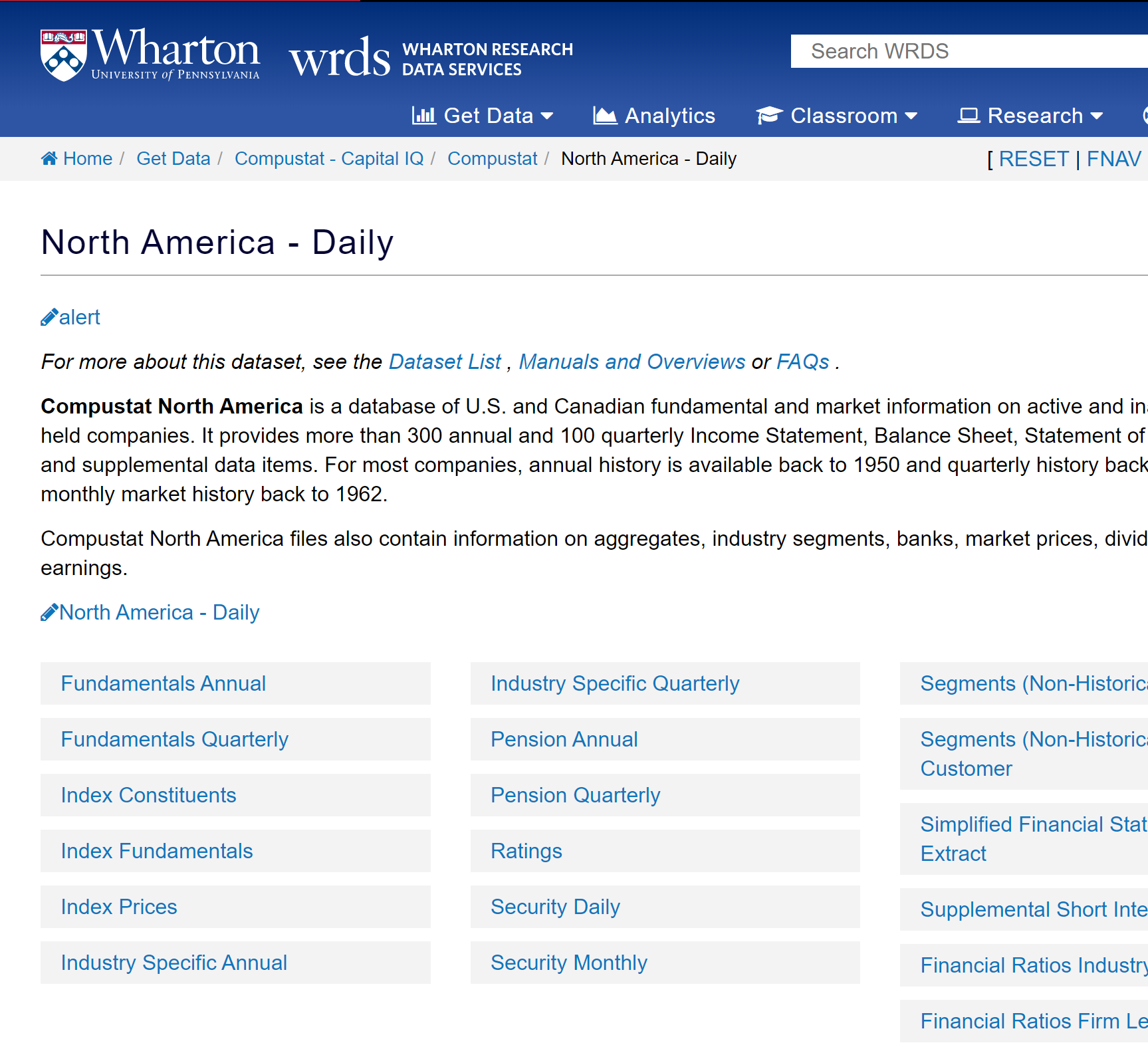 Index Constituents:
Provides historical major index constituents (comp.idxcst_hst)
E.g.: Companies that made up S&P500 Index during the subprime crisis
12
Name of Initiative
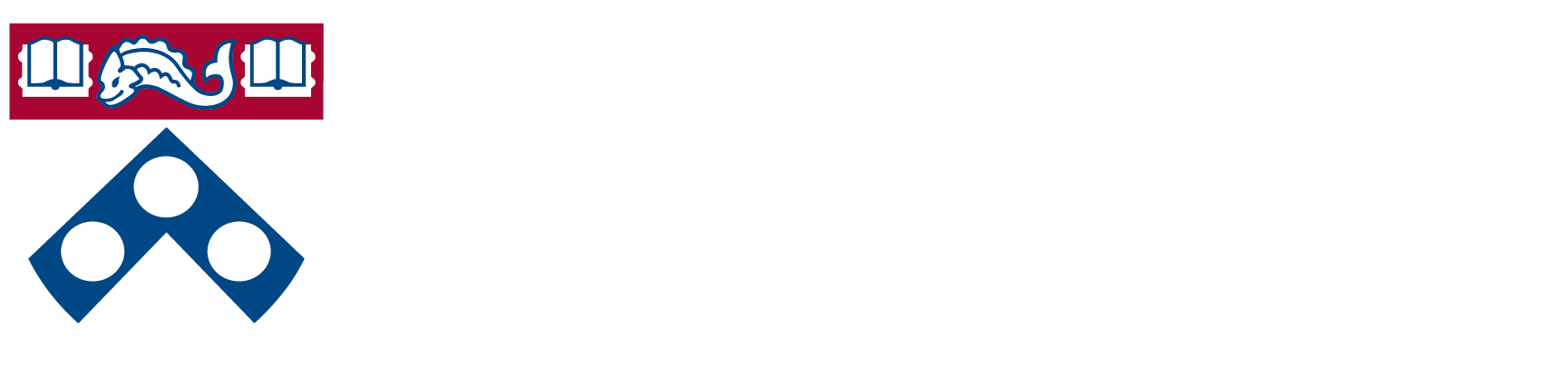